PolyFit: Polygonal Surface Reconstruction from Point Clouds
Liangliang Nan
Polygonal Surface Reconstruction
Surface Reconstruction Methods
Smooth surfaces 
Fit noisy data; infer topology; fill (small) holes, 
Piecewise planar objects
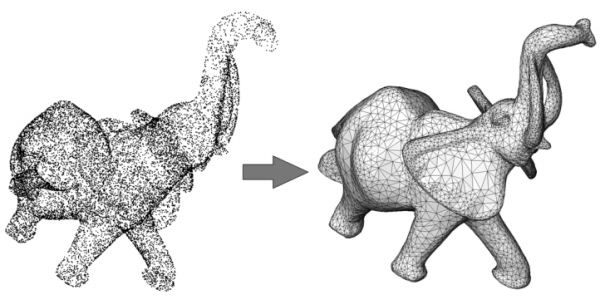 Poisson Surface Reconstruction [Kazhdan et al. 06]
Polygonal Surface Reconstruction
Piecewise planar objects
Mostly man-made
Buildings
Mechanical parts
Furniture
…
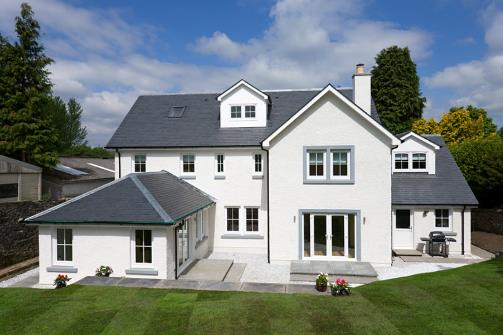 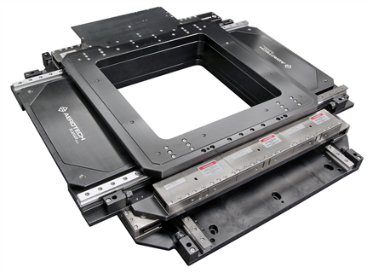 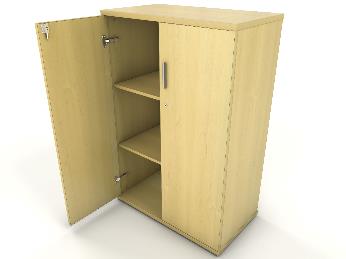 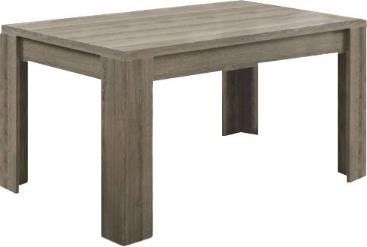 Polygonal Surface Reconstruction
Surface Reconstruction Methods
Smooth surfaces 
Piecewise planar objects
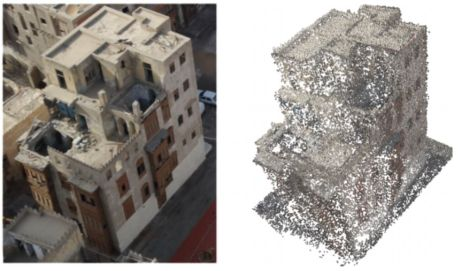 Polygonal Surface Reconstruction
Surface Reconstruction Methods
Smooth surfaces 
Piecewise planar objects
330062 faces
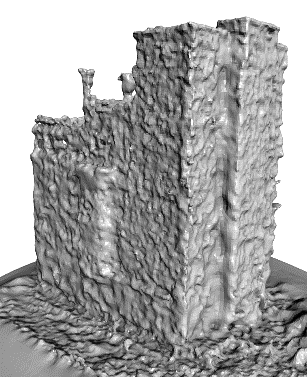 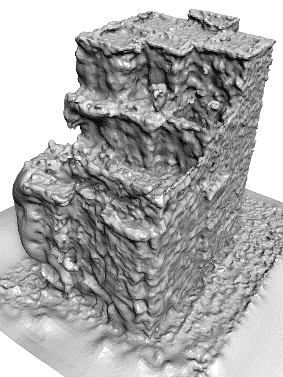 Unsatisfied results
Bumpy
Large number of faces
Unacceptable hole filling
Rare direct applications
Post-processing required
Result of [Kazhdan et al. 06]
Polygonal Surface Reconstruction
Surface Reconstruction Methods
Smooth surfaces 
Piecewise planar objects
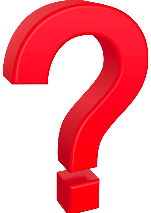 Sharp features
330062 faces
25 faces
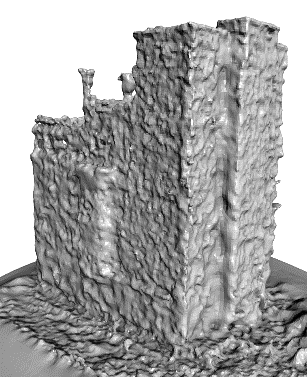 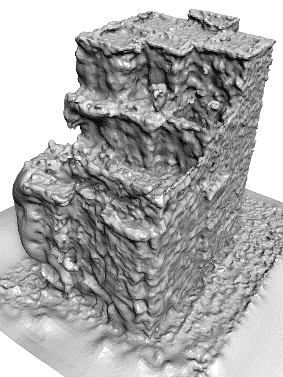 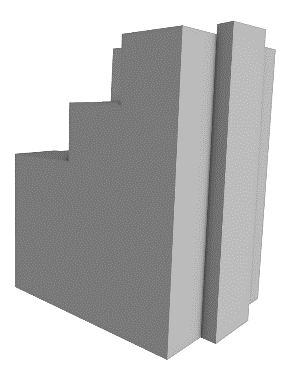 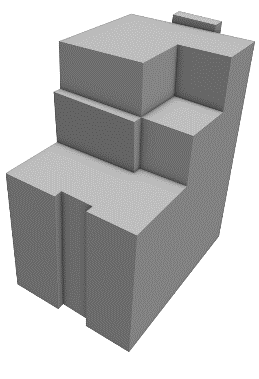 [Nan and Wonka 17]
Result of [Kazhdan et al. 06]
Polygonal Surface Reconstruction
Overview
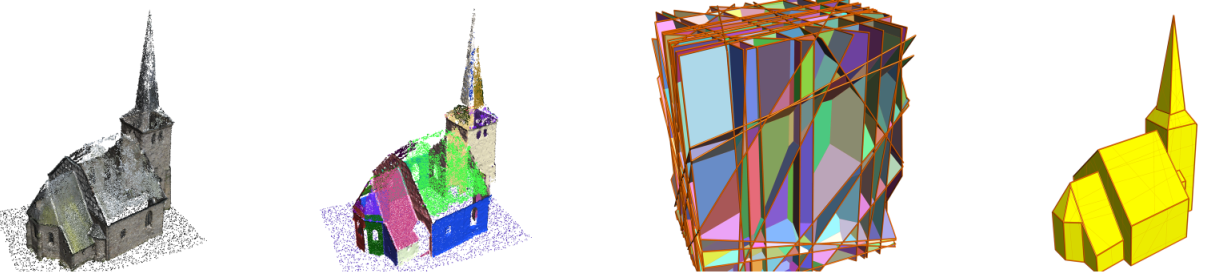 Input		      Planar segments		Candidate faces			    Result
Polygonal Surface Reconstruction
Plane Extraction
Region growing
RANSAC
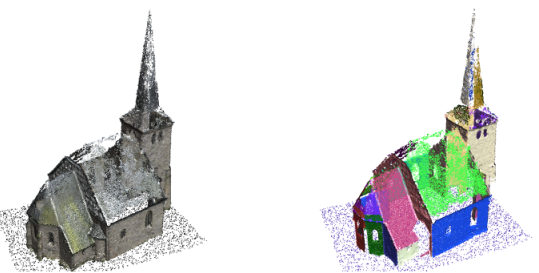 RANSAC algorithm
Random 3 points -> plane
Scoring, accept or reject
Repeat
Plane from the remaining points
Stop if no plane can be extracted
Input		      Planar segments
Polygonal Surface Reconstruction
Candidate Generation
Supporting plane clipping
Pairwise intersection
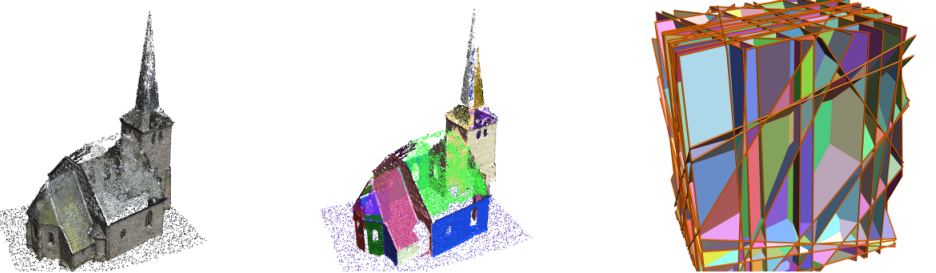 Input		      Planar segments		Candidate faces
Polygonal Surface Reconstruction
Face Selection
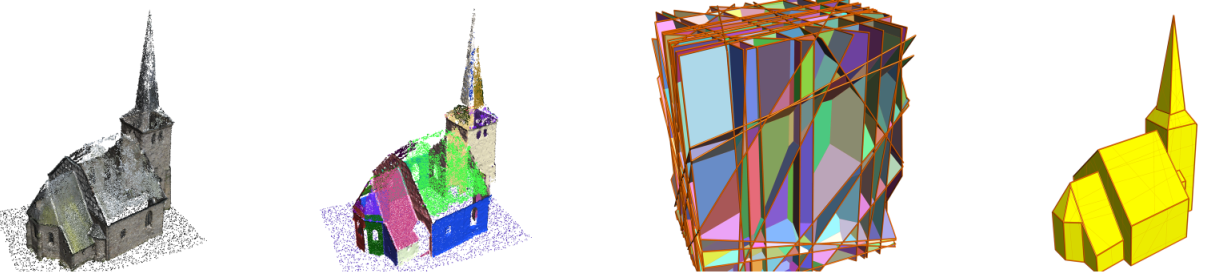 Input		      Planar segments		Candidate faces			    Result
Polygonal Surface Reconstruction
Face Selection
Labeling problem
Linear integer program
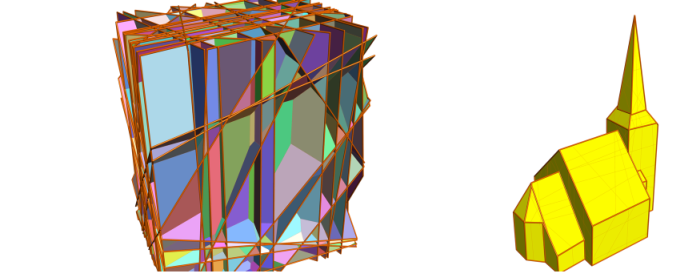 Input		      Planar segments		Candidate faces			    Result
Polygonal Surface Reconstruction
Objective Function
Data fitting
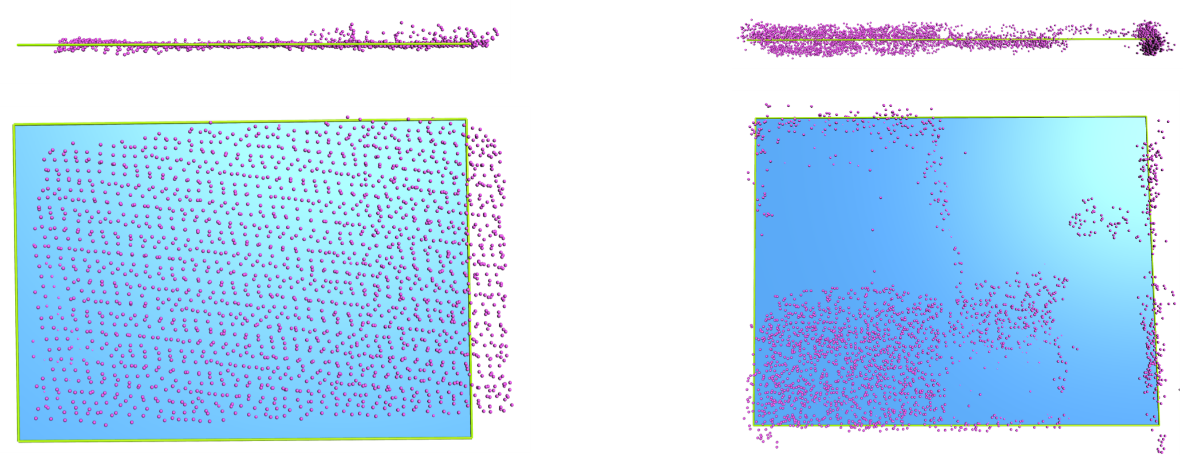 Polygonal Surface Reconstruction
Objective Function
Data fitting
Favors selecting faces with more support
Percentage of unused points
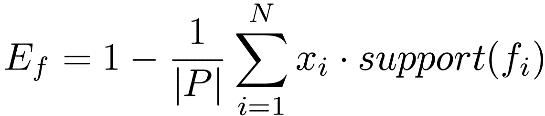 Polygonal Surface Reconstruction
Objective Function
Data fitting
Favors selecting faces with more support
Percentage of unused points
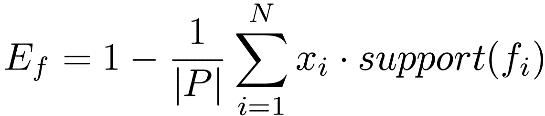 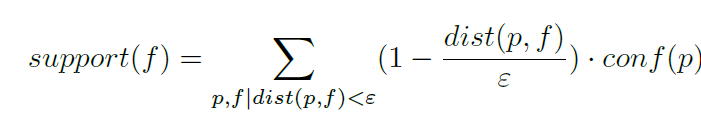 Confidence weighted
number of supporting point
[Speaker Notes: we do take into consideration the quality of the points.]
Polygonal Surface Reconstruction
Objective Function
Data fitting
Favors selecting faces with more support
Percentage of unused points
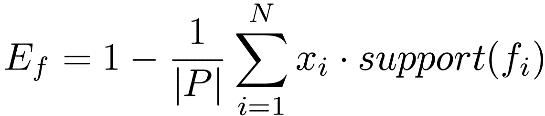 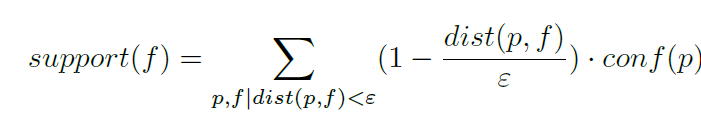 Confidence weighted
number of supporting point
Point confidence
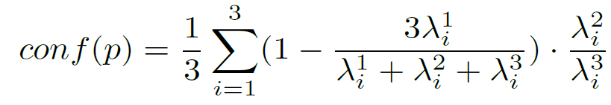 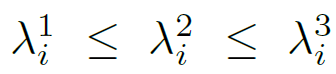 [Speaker Notes: Here first part (1-…) evaluates the quality of fitting a local tangent plane at p, whose value of 0 indicates
the worst point distribution and value of 1 indicates a perfectly fitted plane. 
The second property l2/l3 evaluates the local sampling uniformity. Each eigenvalue ratio takes on a value in the range [0; 1] with boundary values 0 and 1 corresponding to a perfect line distribution and a uniform disc distribution correspondingly.]
Polygonal Surface Reconstruction
Objective Function
Data fitting
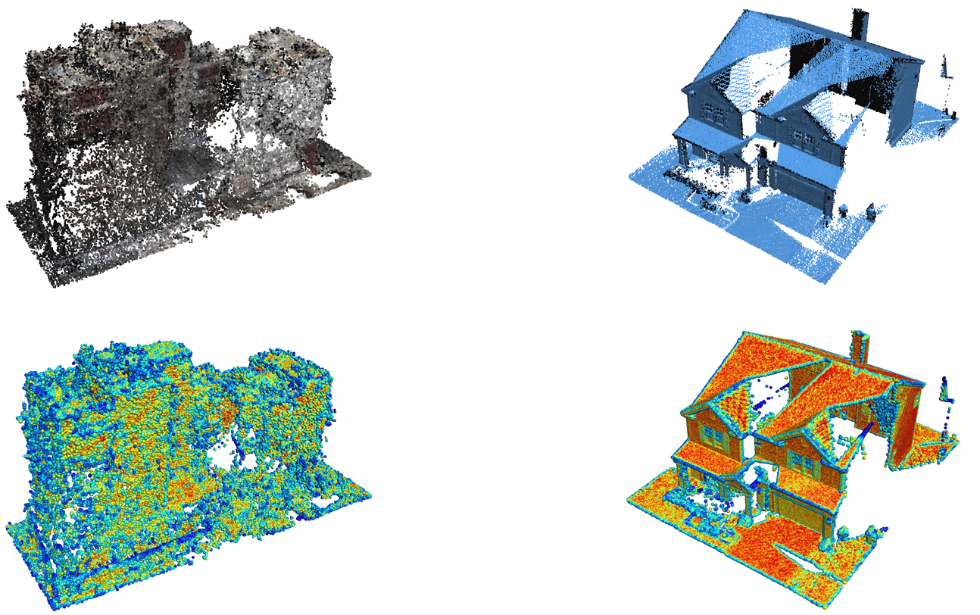 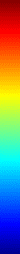 Polygonal Surface Reconstruction
Objective Function
Data fitting
Model complexity
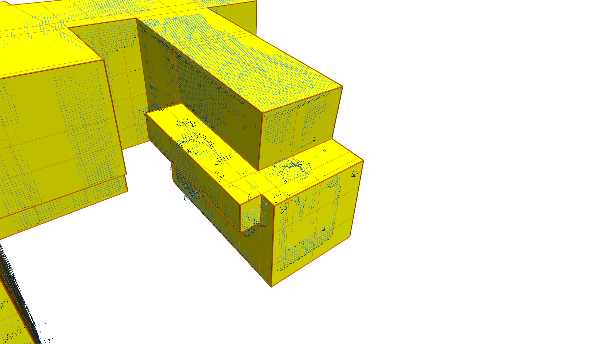 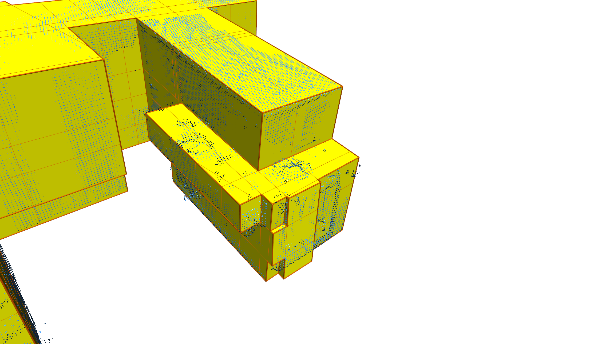 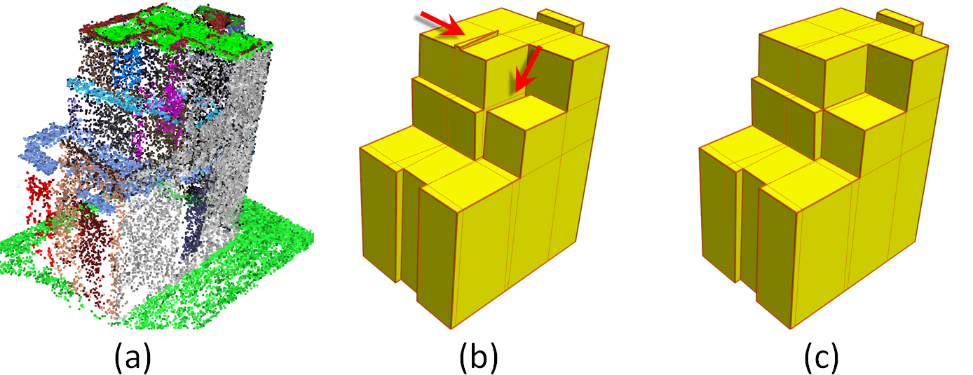 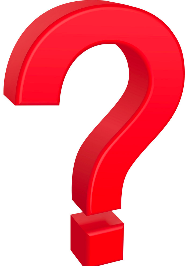 [Speaker Notes: to penalize sharp corners.]
Polygonal Surface Reconstruction
Objective Function
Data fitting
Model complexity
Penalize sharp corners
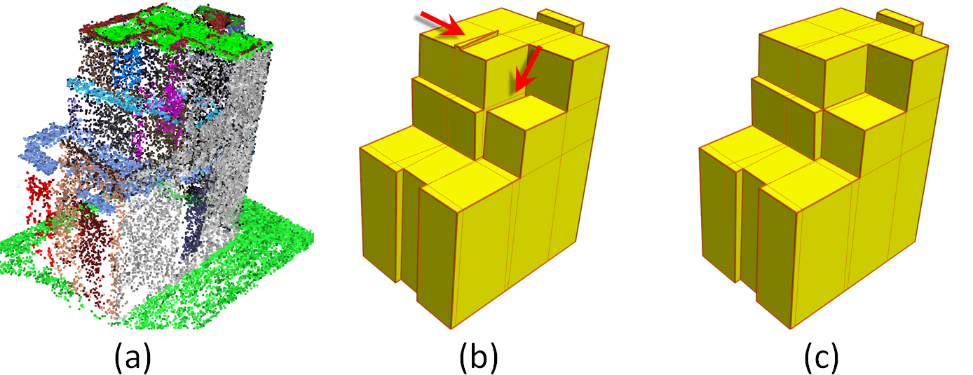 [Speaker Notes: to penalize sharp corners.]
Polygonal Surface Reconstruction
Objective Function
Data fitting
Model complexity
Penalize sharp corners
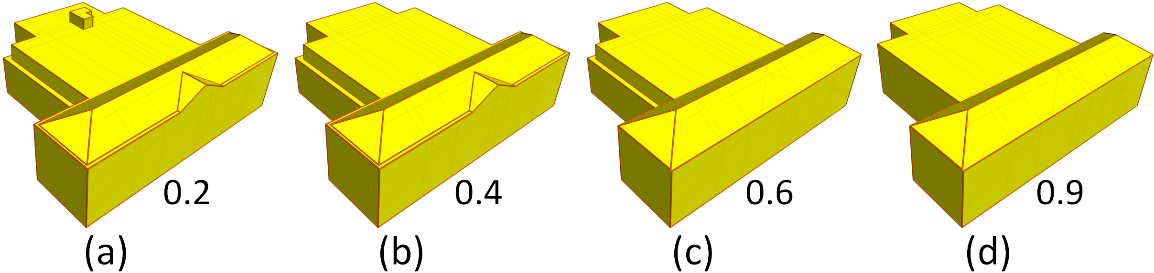 [Speaker Notes: to penalize sharp corners.]
Polygonal Surface Reconstruction
Objective Function
Data fitting
Model complexity
Penalize sharp corners
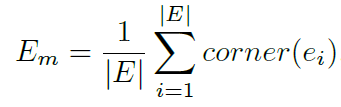 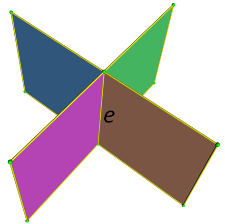 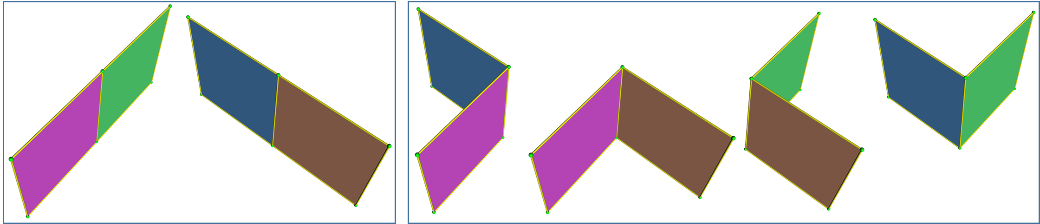 Intersecting two faces
[Speaker Notes: ratio of sharp edges in the model. 
It encourages large planar regions]
Polygonal Surface Reconstruction
Objective Function
Data fitting
Model complexity
Point coverage
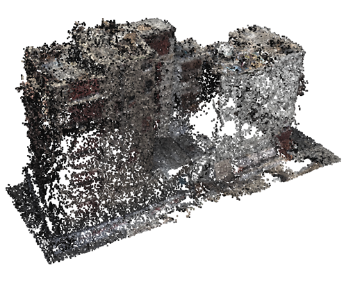 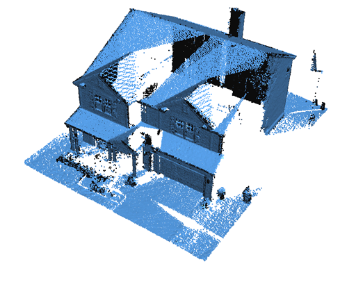 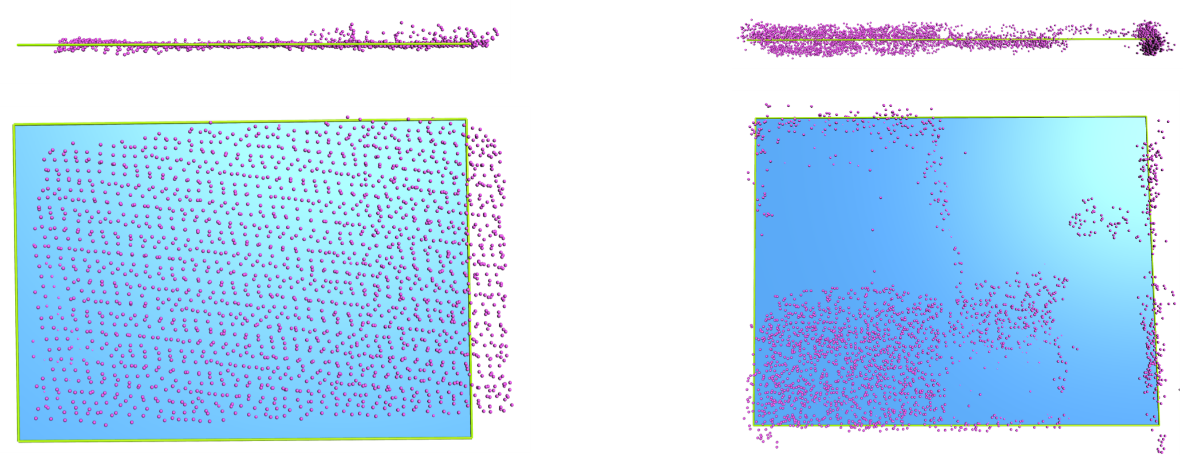 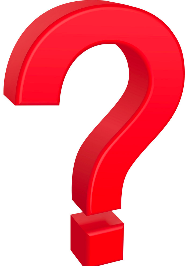 [Speaker Notes: … ratio of uncovered regions in the model.]
Polygonal Surface Reconstruction
Objective Function
Data fitting
Model complexity
Point coverage
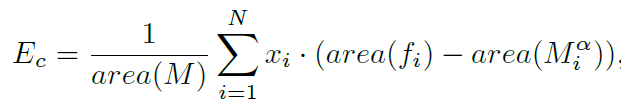 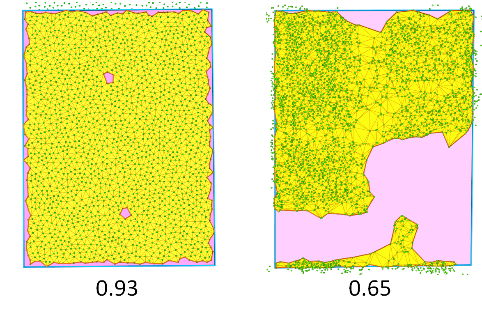 [Speaker Notes: … ratio of uncovered regions in the model.]
Polygonal Surface Reconstruction
Face Selection
Linear integer program
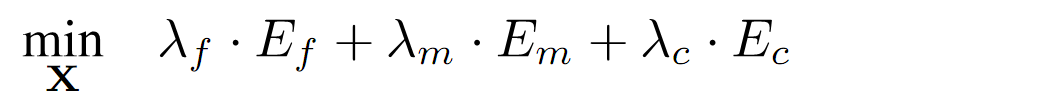 Data fitting
Model complexity
Point coverage
[Speaker Notes: Variables, 
Each terms]
Polygonal Surface Reconstruction
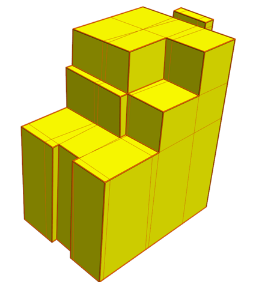 Face Selection
Linear integer program
Constraints
Watertight
Manifold
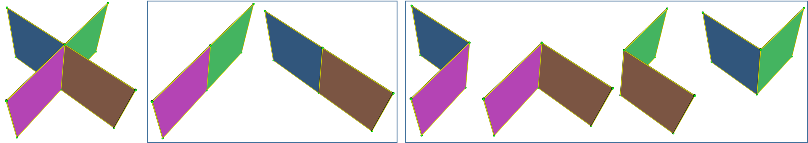 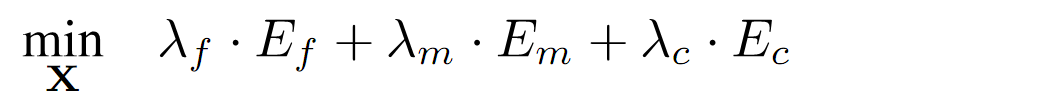 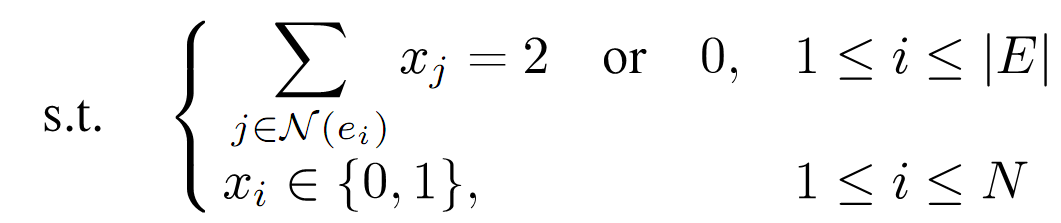 [Speaker Notes: Constraints]
Polygonal Surface Reconstruction
Face Selection
Linear integer program
Constraints
Solvers (SCIP, CBC, GLPK, Gurobi…)
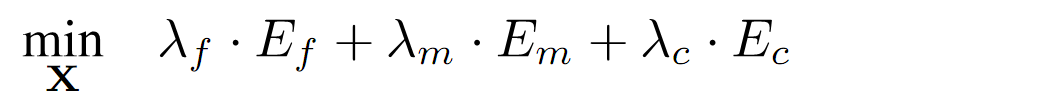 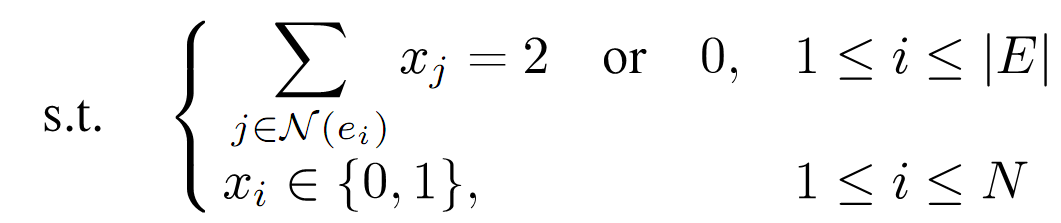 [Speaker Notes: Constraints]
Polygonal Surface Reconstruction
Reconstruction Results
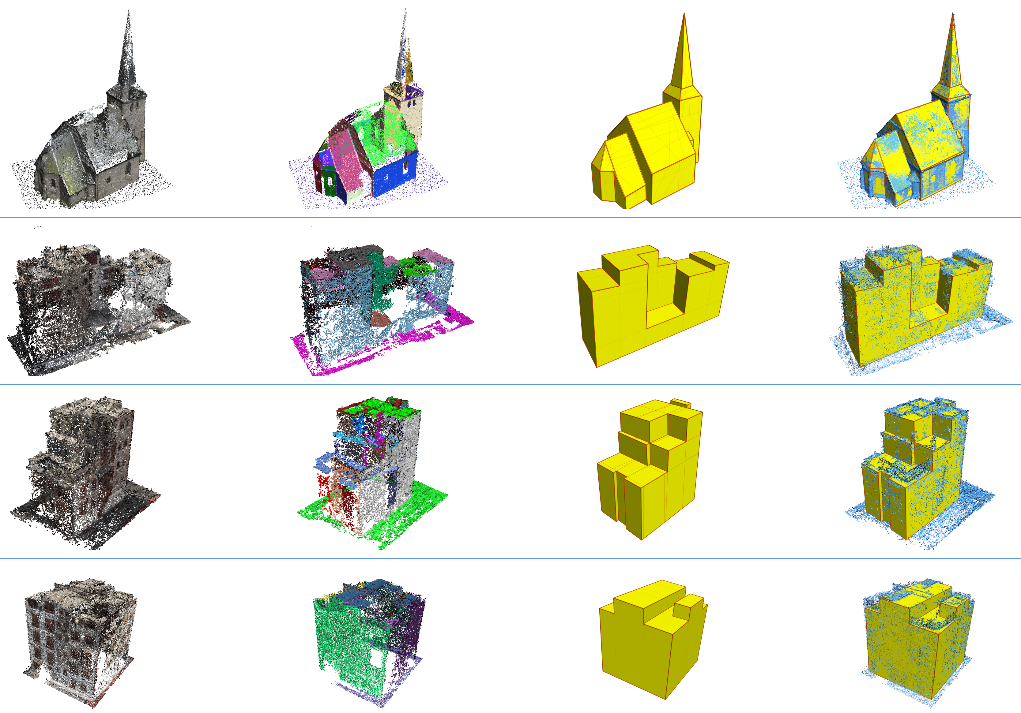 Polygonal Surface Reconstruction
Reconstruction Results
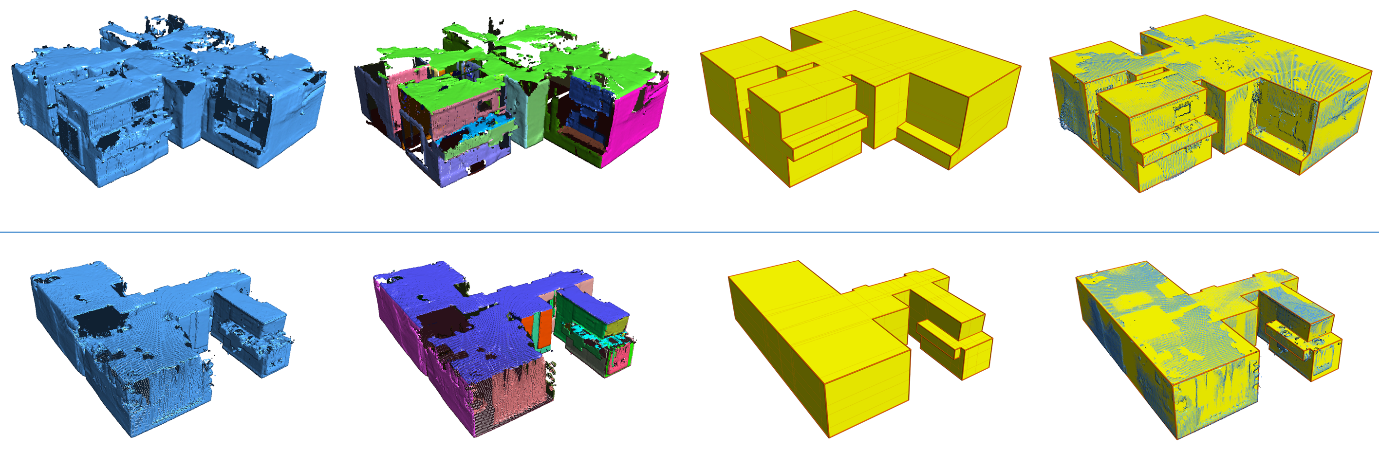 Piecewise Planar Reconstruction
Reconstruction Results
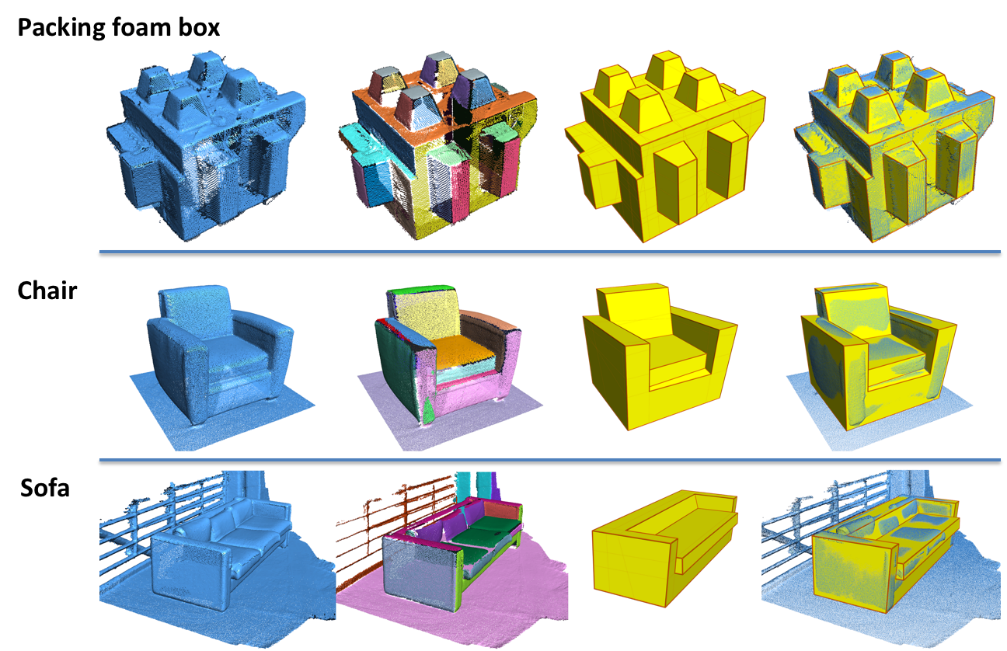 Piecewise Planar Reconstruction
Robustness to noise
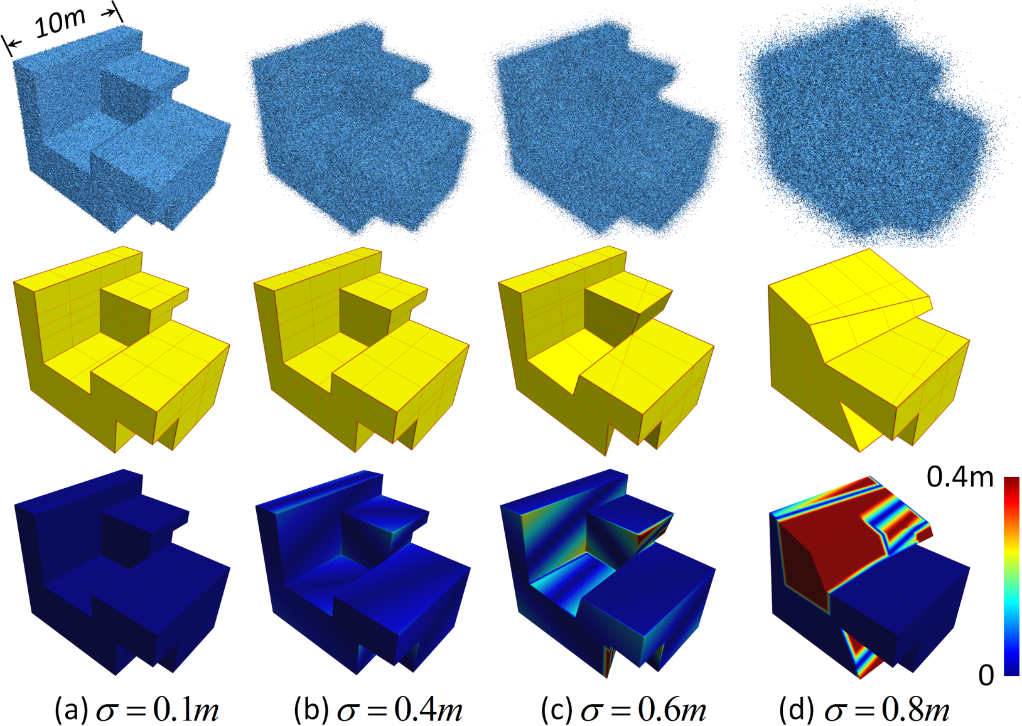 Limitations
Object with boundaries
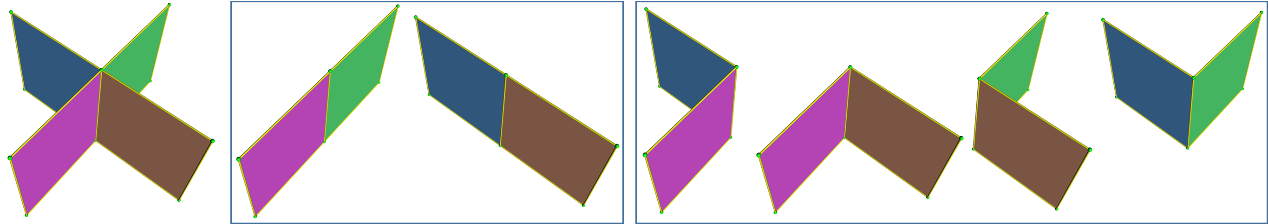 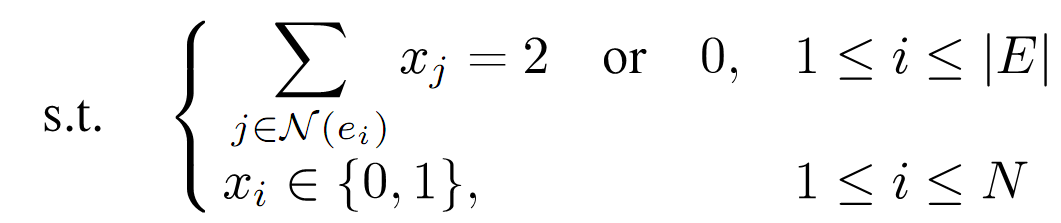 30
Limitations
Object with boundaries
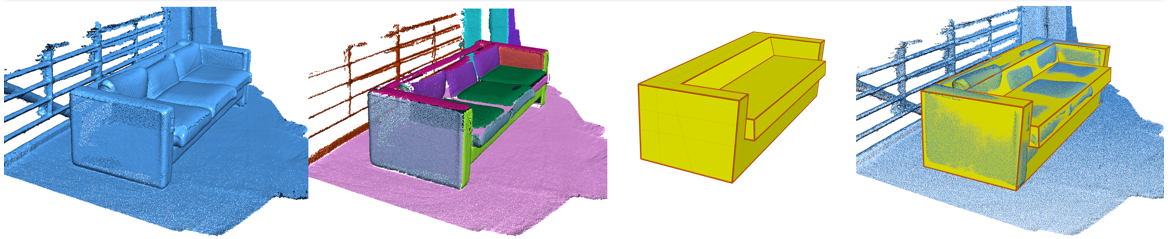 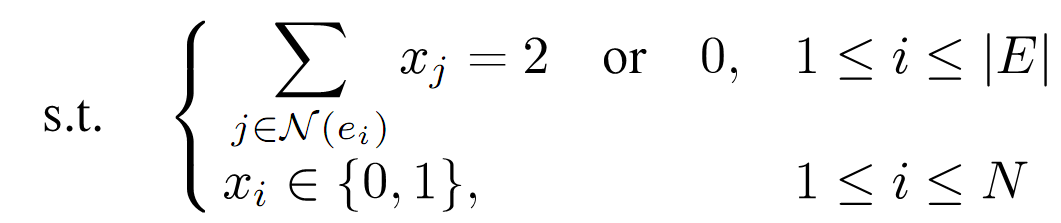 31
Limitations
Object with boundaries
Finer surface details
Fence
Façade decorations
Door handle
…
32
Limitations
Object with boundaries
Finer surface details
Complexity of the algorithm
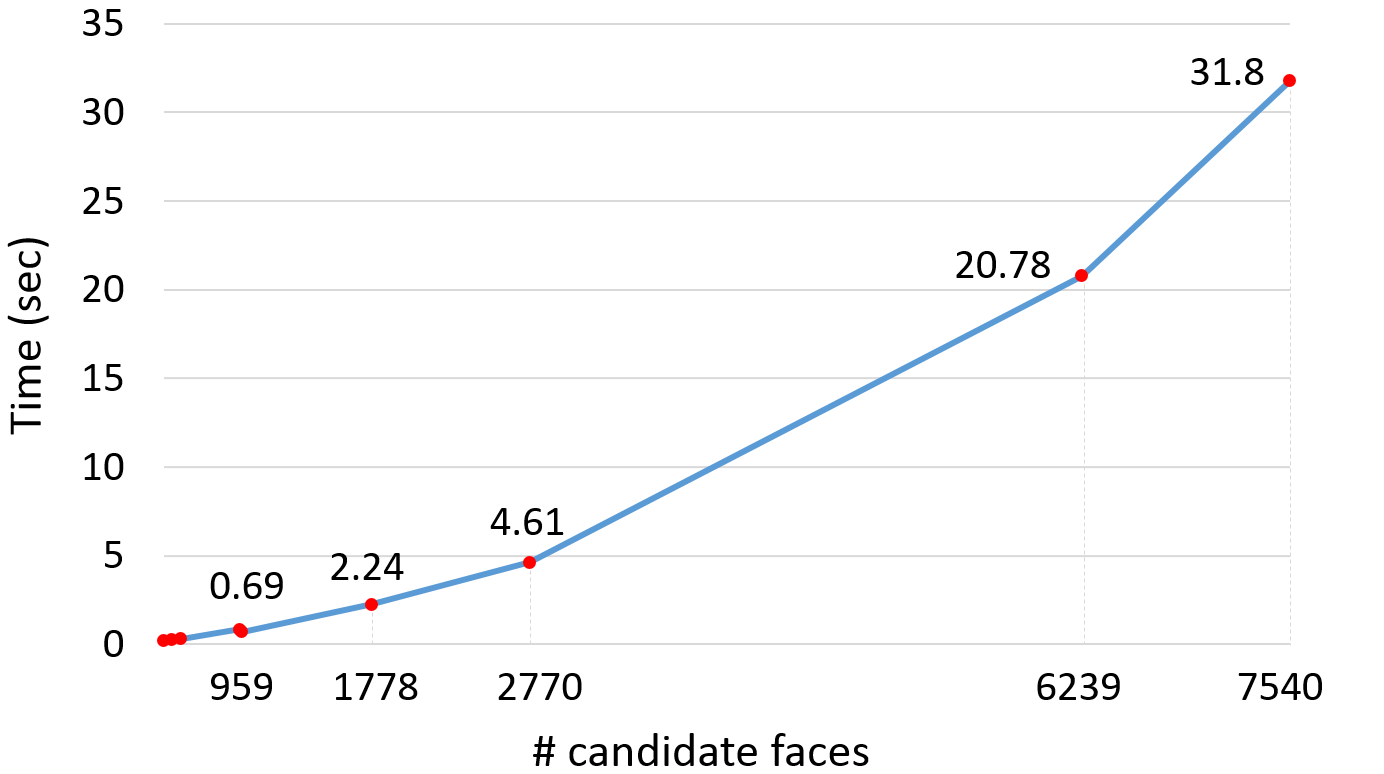 33
Polygonal Surface Reconstruction
Demo
Source Code (in C++) https://github.com/LiangliangNan/PolyFit
Questions?
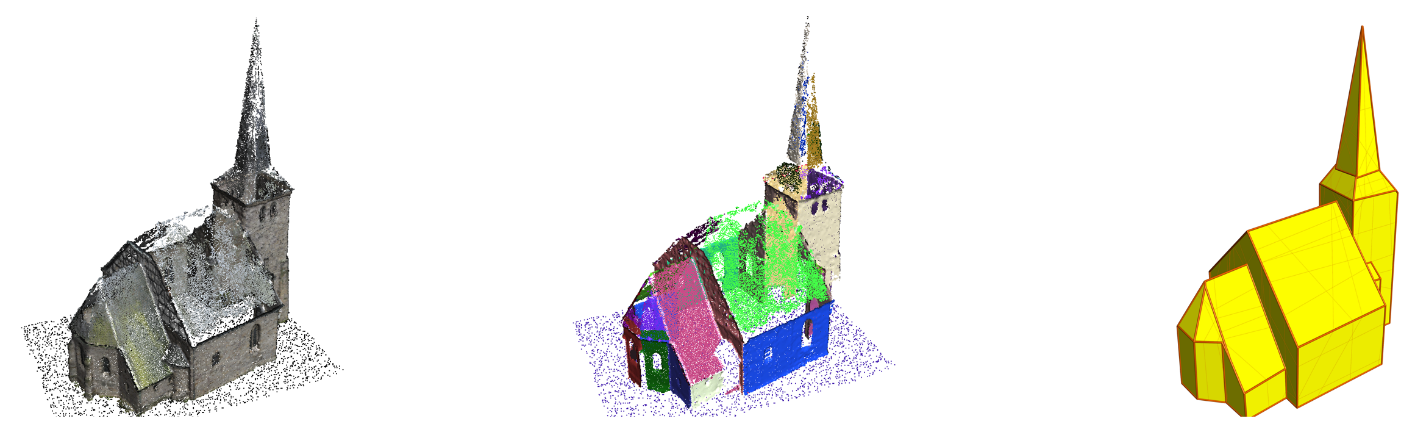